IASB takes stock with constituents and impact of SEC final IFRS reportIFRS 4 Phase II Update
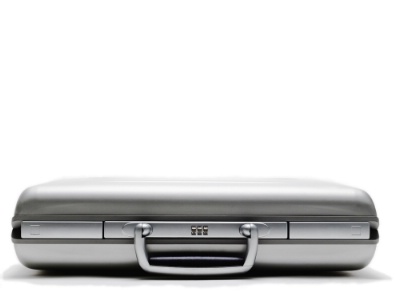 IASB and FASB joint meetings – July 2012
Francesco Nagari
25 July 2012
Agenda
Highlights of decisions and education sessions from this month joint meetings

Detailed analysis of the Staff recommendations and Board discussions

Update on timetable and next steps
1
IFRS 4 Phase II - Webcast (July 2012)
[Speaker Notes: The Boards held one joint meeting and two  joint educational sessions]
Highlights from joint IASB/FASB meetings
IASB meets the Insurance Working Group in London on 25-26 June
On 3 July IASB Staff publishes three staff papers on the definition of ‘insurance contracts’ and scope of the Insurance Contract Standard, the premium-allocation approach and non-insurance components
On 13 July SEC publishes its final staff report 'Work Plan for the Consideration of Incorporating IFRSs into the Financial Reporting System for U.S. Issuers‘ – IASB Chairman comments “the era of convergence is coming to an end”
No joint meetings on Insurance Contracts during the Boards activity on 16-20 July
On 19 July IASB decided not to extend the exemption from consolidation to insurance investment funds
2
IFRS 4 Phase II - Webcast (July 2012)
Insurance Working Group on 25-26 JuneFeedback from constituents has been mixed
Background
The meeting was well attended with 21 members and alternates, 4 official observers, 10 IASB members and 1 FASB member
The agenda focussed on three major areas:
Discussion of progress to date
Collect feedback on tentative decisions on the PAA, the OCI solution, unbundling and the scope of the new standard
Seek views on the few remaining issues for discussion: adjusting the residual margin for changes in estimate, using “earned premiums” to present volume/revenue and transition balance sheet
3
IFRS 4 Phase II - Webcast (July 2012)
[Speaker Notes: The education session focused on Agenda Papers 2B/84B and 2C/84C on earned premiums; these were very well received by the Boards who commented positively on their quality. The Staff discussed the goal of comparability between insurance and other industries, and the need therefore, to have a “revenue-like earned premium model”, as it was referred to.  Most notably, they highlighted Appendix B of Paper 2B, which compares the three approaches outlined in the paper: earned premium, written premium and premium due.

After what appeared to be a beneficial roundtable discussion, the Staff summarised the current status and, going forward, indicated that they will focus their efforts on the earned premium approach, as there was less interest in the other two models. A handful of Board members felt this revenue construct does not mesh well with the other aspects of the project, given the focus has so far been on the liability measurement; this will likely be a topic of continued debate. Other items in relation to this topic will need to be considered by the Staff such as, acquisition costs, other non-claims related cash flows and unit of account.

The Staff will continue their efforts to perform user-specific outreach, and in particular explore whether the benefit of having volume information outweighs the cost incurred by preparers to produce that information, as well as whether it will be of real use.]
Insurance Working Group on 25-26 JuneFeedback from constituents has been mixed (cont.)
Progress to date and specific feedback
Universal disappointment was expressed on the recurring signs that the Boards will not be capable of achieve convergence in this project
An Economist Intelligence Unit survey for Deloitte released on 16 July confirmed the desire for a global standard based on over 200 insurance finance executives interviewed
The PAA decisions were welcomed
The OCI solution was welcomed as far as the fact that the Boards demonstrated their willingness to listen to constituents
Concerns were raised for the lack of symmetry between assets and liabilities and the restriction of the FVOCI to debt instruments
Unbundling decisions were welcomed but with concerns on the lack of clarity on the disaggregation of investment components for presentation
Scope decisions were welcomed
4
IFRS 4 Phase II - Webcast (July 2012)
[Speaker Notes: The education session focused on Agenda Papers 2B/84B and 2C/84C on earned premiums; these were very well received by the Boards who commented positively on their quality. The Staff discussed the goal of comparability between insurance and other industries, and the need therefore, to have a “revenue-like earned premium model”, as it was referred to.  Most notably, they highlighted Appendix B of Paper 2B, which compares the three approaches outlined in the paper: earned premium, written premium and premium due.

After what appeared to be a beneficial roundtable discussion, the Staff summarised the current status and, going forward, indicated that they will focus their efforts on the earned premium approach, as there was less interest in the other two models. A handful of Board members felt this revenue construct does not mesh well with the other aspects of the project, given the focus has so far been on the liability measurement; this will likely be a topic of continued debate. Other items in relation to this topic will need to be considered by the Staff such as, acquisition costs, other non-claims related cash flows and unit of account.

The Staff will continue their efforts to perform user-specific outreach, and in particular explore whether the benefit of having volume information outweighs the cost incurred by preparers to produce that information, as well as whether it will be of real use.]
Insurance Working Group on 25-26 JuneFeedback from constituents has been mixed (cont.)
Input to the remaining open items
Universal support to unlocking the residual margin for changes in estimate
A number of IWG members made a plea to extend it also to changes in the risk adjustment and discount rate

Acknowledgement that a volume based “top line” is necessary
Concerns that the “earned premium” would impose higher costs than the benefits it would provide
No universal view emerged from the debate
Margin approach was noted as useful and to be retained whatever the conclusion on the “top line”

Opening residual margin balance was universally demanded
Other than acknowledging full retrospective restatements no common suggestions emerged
5
IFRS 4 Phase II - Webcast (July 2012)
[Speaker Notes: The education session focused on Agenda Papers 2B/84B and 2C/84C on earned premiums; these were very well received by the Boards who commented positively on their quality. The Staff discussed the goal of comparability between insurance and other industries, and the need therefore, to have a “revenue-like earned premium model”, as it was referred to.  Most notably, they highlighted Appendix B of Paper 2B, which compares the three approaches outlined in the paper: earned premium, written premium and premium due.

After what appeared to be a beneficial roundtable discussion, the Staff summarised the current status and, going forward, indicated that they will focus their efforts on the earned premium approach, as there was less interest in the other two models. A handful of Board members felt this revenue construct does not mesh well with the other aspects of the project, given the focus has so far been on the liability measurement; this will likely be a topic of continued debate. Other items in relation to this topic will need to be considered by the Staff such as, acquisition costs, other non-claims related cash flows and unit of account.

The Staff will continue their efforts to perform user-specific outreach, and in particular explore whether the benefit of having volume information outweighs the cost incurred by preparers to produce that information, as well as whether it will be of real use.]
New Staff papers released and other opportunities to comment Staff papers published on 3 July
Three new staff papers released
Feedback on the definition of an insurance contract and the scope of the insurance contracts standard
Feedback on the premium-allocation approach decisions
Feedback on the Non-Insurance Components
Each paper is structured in three columns
Proposal in the ED
Respondents’ comments
Our response (IASB Staff)
The IASB members have not reviewed or approved these papers
At the IWG the IASB Staff welcomed comments on all the “Reporting Back” papers which cover the three above as well as one on the use of OCI for insurance liabilities
Deloitte Global IFRS Insurance Leader has commented to the previous papers and intends to comment on the new set
6
IFRS 4 Phase II - Webcast (July 2012)
SEC Final Report on IFRS adoption for US Domestic IssuersNo recommendation for a future SEC policy
The report marks the culmination of the work the SEC directed the staff to perform in relation to the work plan that the SEC initiated in February 2010
The purpose of the work plan was to consider specific areas and factors that would be relevant to the SEC as to whether, when and how to incorporate IFRS into the U.S. financial reporting system
The final report noted that the gap that IFRS needs to close a greater gap than US GAAP to cover underdeveloped areas (e.g. insurance)
The report noted that IFRS Interpretations are not as timely at reducing diversity in practice
The report covers a number of institutional areas:
The IASB relationship with national standard setters is not formalised yet
Absence of a global enforcement system for IFRS
IASB governance is independent but a US endorsement system may be necessary
IASB funding is concentrated
Uniform education of investors is not in place yet
7
IFRS 4 Phase II - Webcast (July 2012)
SEC Final Report on IFRS adoption for US Domestic IssuersNo recommendation for a future SEC policy (cont.)
What may be most interesting is not what the final staff report is, but rather what it isn’t
The final staff report does not include a staff recommendation nor does it provide a sense as to what the Commissions’ next steps may be in relation to IFRS
The report explains that work plan “did not set out to answer the fundamental question of whether transitioning to IFRS is in the best interests of the U.S. securities markets generally and U.S. investors specifically.”
Although the work plan is now completed, the final staff report acknowledges that
“additional analysis and consideration of this threshold policy question is necessary before any decision by the Commission concerning the incorporation of IFRS into the financial reporting system for U.S. issuers can occur.”
The chairman of the IFRS Trustees, Michel Prada, commented
“While recognising the right of the SEC to determine the method and timing for incorporation of IFRSs in the United States, we regret that the staff report is not accompanied by a recommended action plan for the SEC. Given the achievements of the convergence programme inspired by repeated calls of the G20 for global accounting standards, a clear action plan would be welcome.”
8
IFRS 4 Phase II - Webcast (July 2012)
IASB Only meeting on 19 JulyDecision on insurance investment funds consolidation
In the context of its Investment Entities project to restrict consolidation under certain circumstances the IASB considered insurance investment funds
Insurance investment funds represent assets that are usually maintained by a life insurance company in order to fund obligations to policyholders
The IASB Staff noted that some insurers would like to extend the exemption from consolidation to these funds and to measure their interests in the funds at fair value in a single balance sheet line item
The IASB Staff recommended that this amendment is rejected because it goes beyond the scope of the Investment Entities project and it would require re-exposure and an extension of the project timeline which had been designed to be as short as possible

While a few Board members expressed sympathy for where the insurers were coming from, the IASB tentatively agreed with the Staff’s recommendation not to extend the exception to consolidation for insurers’ insurance investment funds
9
IFRS 4 Phase II - Webcast (July 2012)
Next steps and timetable
Next joint meeting is September
FASB only meetings will continue through August
Major  topics that remain to be deliberated:
Unlocking of residual margin – finalise the mechanics and unit of account
Presentation of premiums in the income statement – choose among existing options
Transition regime and effective date
Deloitte expects both Boards due process documents to be towards the end of Q4-2012 – This was confirmed at the IWG meeting
Decision awaited on status of next IASB due process document – review draft of exposure draft
Final accounting standards should be released by the end of 2013
Deloitte expects that the mandatory effective date will not be earlier than 1 January 2016 and that it will be aligned with that for the financial instruments standard (IFRS 9)
10
IFRS 4 Phase II - Webcast (July 2012)
Contact details
Francesco Nagari
Deloitte Global IFRS Insurance Leader
+44 20 7303 8375
fnagari@deloitte.co.uk

Link to Deloitte IFRS Insurance materials:
https://www.iasplus.com/deloitte/en/projects/project47

Insurance Centre of Excellence:
insurancecentreofexc@deloitte.co.uk
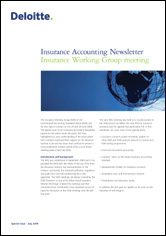 11
IFRS 4 Phase II - Webcast (July 2012)
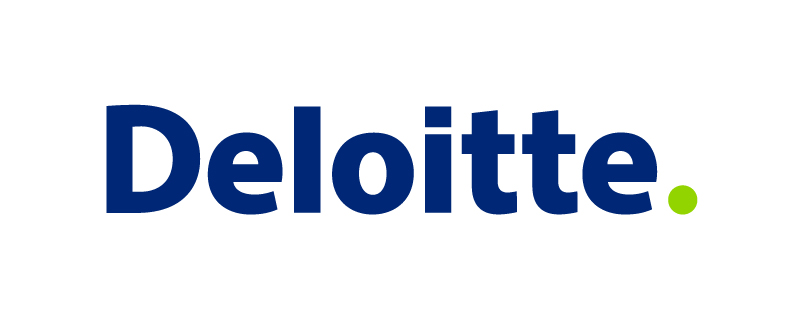 This document is confidential and prepared solely for your information. Therefore you should not, without our prior written consent, refer to or use our name or this document for any other purpose, disclose them or refer to them in any prospectus or other document, or make them available or communicate them to any other party. No other party is entitled to rely on our document for any purpose whatsoever and thus we accept no liability to any other party who is shown or gains access to this document.
Deloitte LLP is a limited liability partnership registered in England and Wales with registered number OC303675 and its registered office at 2 New Street Square, London EC4A 3BZ, United Kingdom. Deloitte LLP is the United Kingdom member firm of Deloitte Touche Tohmatsu ('DTT'), a Swiss Verein, whose member firms are legally separate and independent entities. Please see www.deloitte.co.uk\about for a detailed description of the legal structure of DTT and its member firms.
12
IFRS 4 Phase II - Webcast (July 2012)
© 2012 Deloitte LLP. Private and confidential